Counterfactual Explanations for timeseries
Counterfactual Explanations for Multivariate Time Series ﻿On the Mining of Time Series Data Counterfactual Explanationsusing Barycenters
Counterfactual Explanation
The counterfactual explanations consist of hypothetical samples that are as similar as possible to the sample that is explained, while having a different classification label; i.e., “if the values of these particular time series were different in the given sample, the classification label would have been different.”
factual
counterfactual
Counterfactual Explanation for timeseries
Manipulating the tiemseries in a way that the class is altered
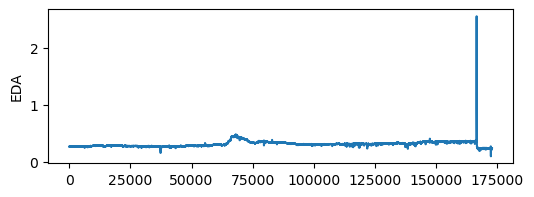 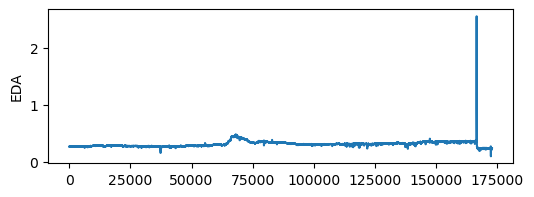 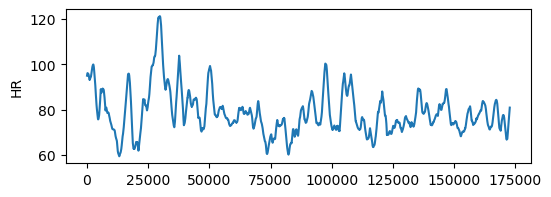 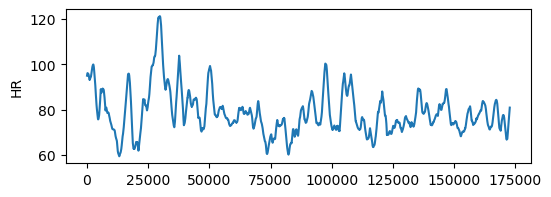 CF generator
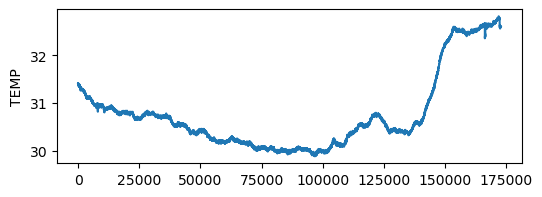 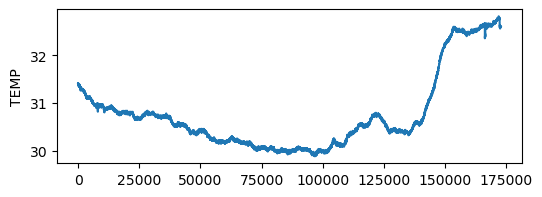 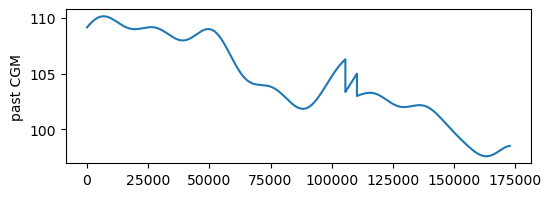 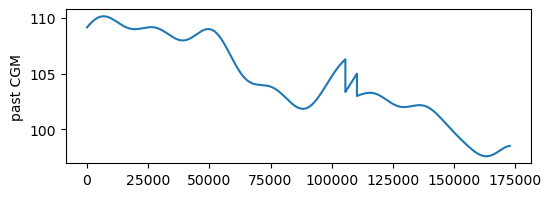 CFs
Counterfactual Explanation for timeseries
Manipulating the tiemseries in a way that the class is altered
distractor
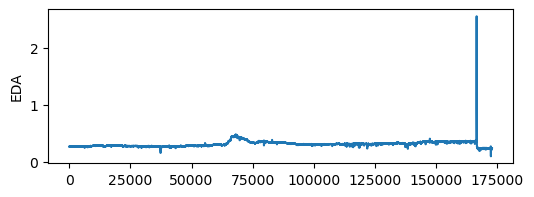 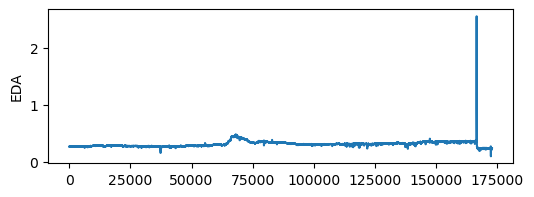 X_test
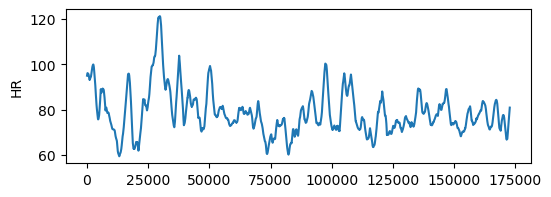 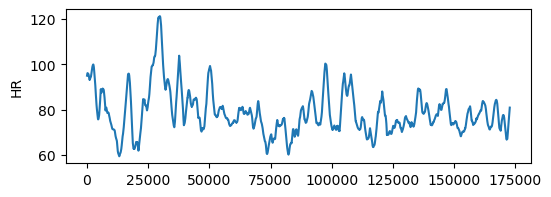 CF generator
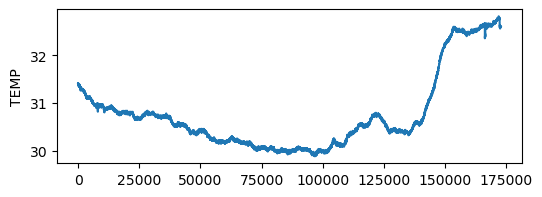 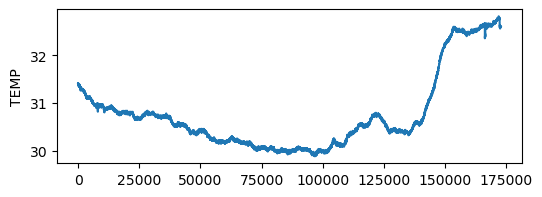 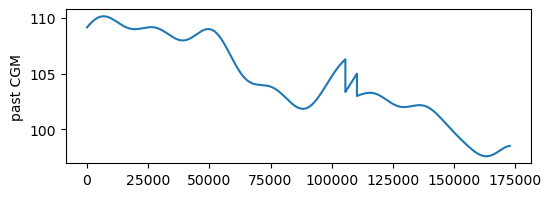 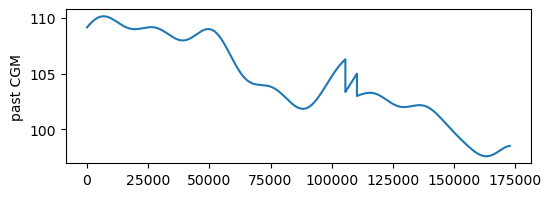 CFs
Finding the minimally distant sample
Manipulating the tiemseries in a way that the class is altered
Distance to be calculated using kd-tree (Euclidean, n-neigbors) or Dynamic Time Warping (DTW)
distractor
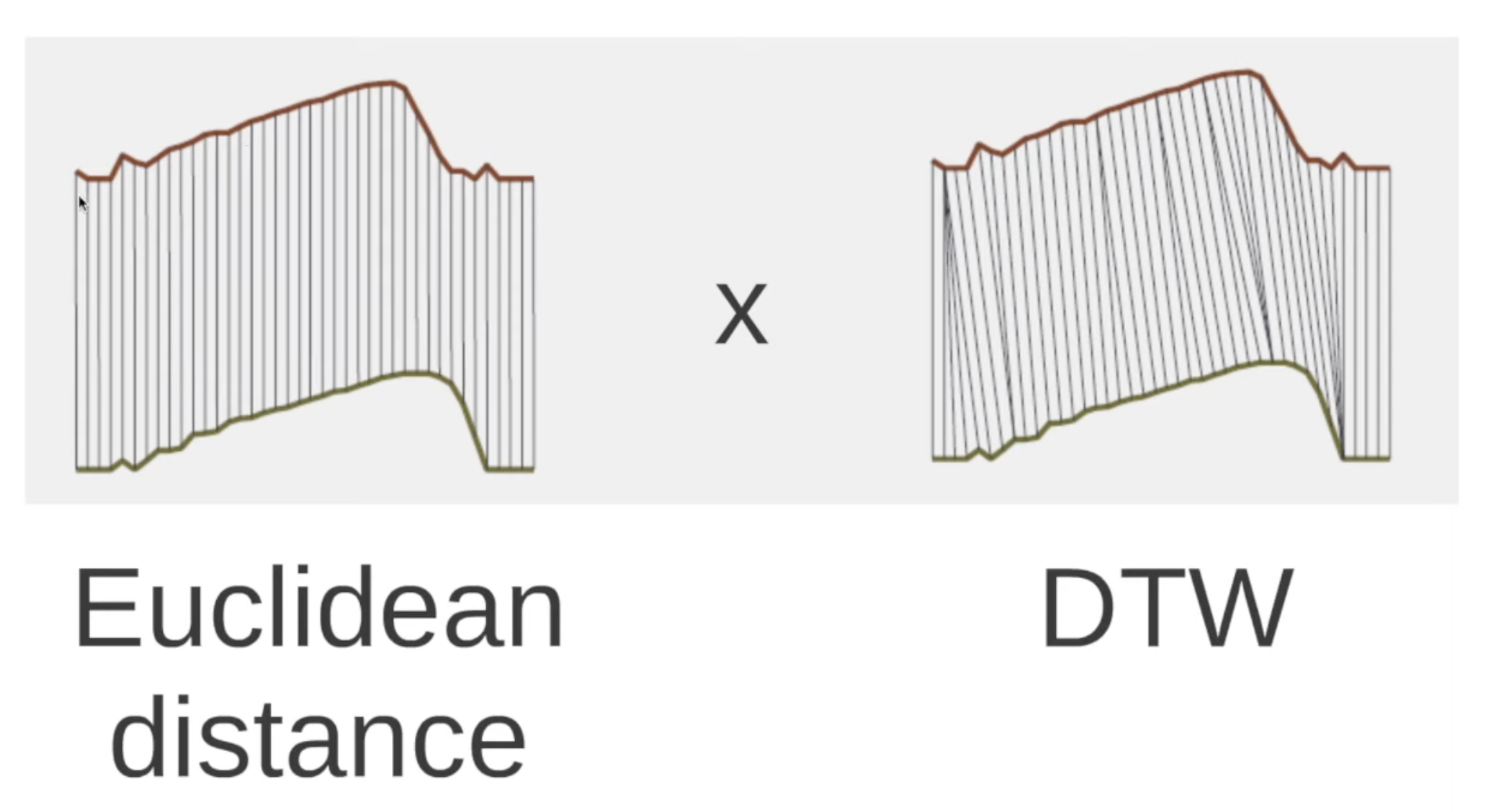 X_test
Manipulating the test sample
use a single distractor instead of combining various distractors in one explanation 





Empirically, set τ = 0.95 and δ = 3
Distractor X_dist
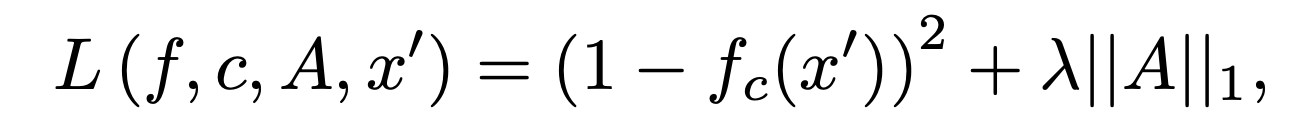 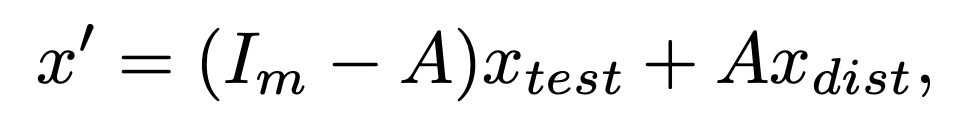 X_test
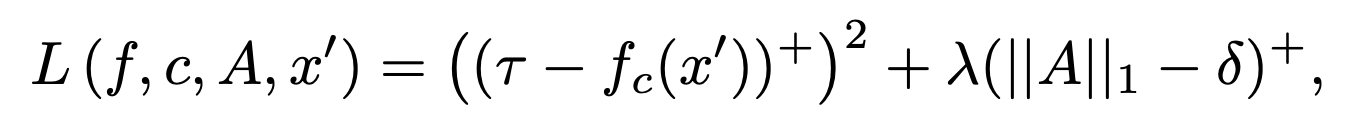 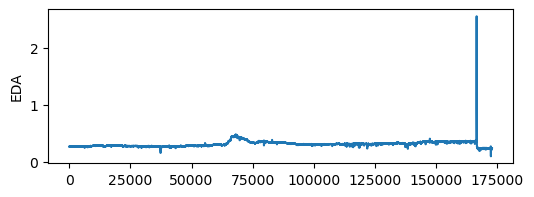 Manipulating the test sample
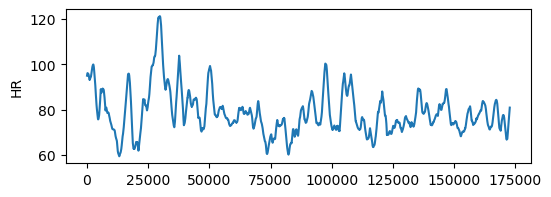 Sequential Greedy algorithm
Replace one variable at a time
Keep the one that maximizes the class probability
Repeat that until desired class probability is reached
Random Hill Start
Start with a random initialization for A 
Look for random neighbors and evaluate L
Repeat until a better neighbor is found
Start with a new A
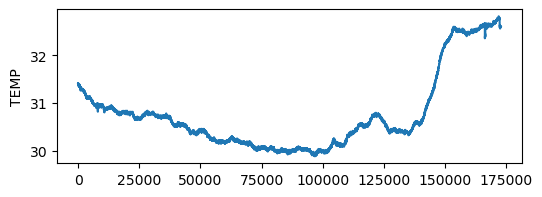 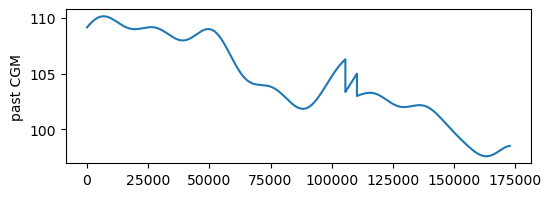 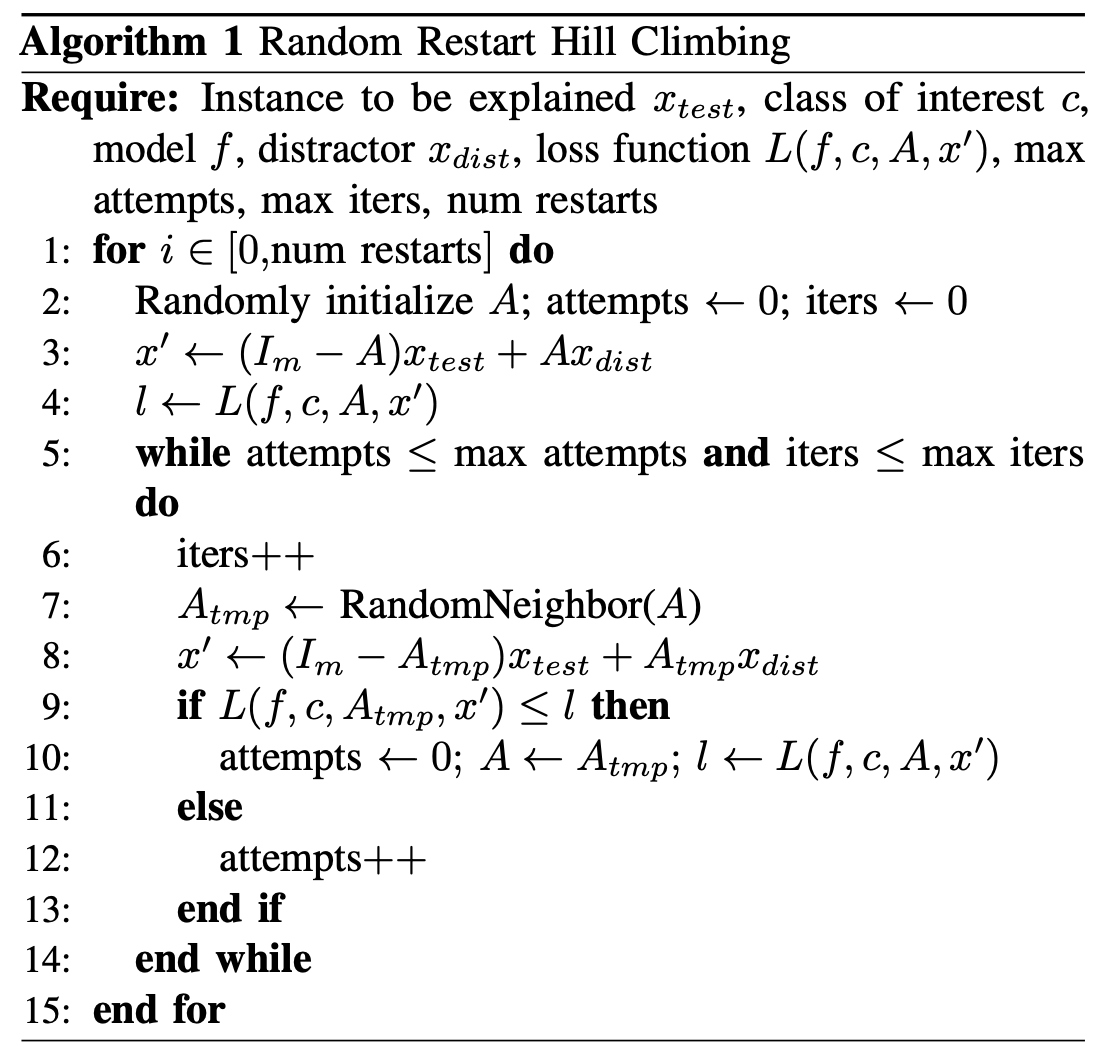 Evaluation Metric
Faithfulness to the original model: An explanation is faithful to the classifier if it reflects the actual reasoning process of the model. We explain a simple model with a known reasoning process and report the precision and recall of our explanations. 
Comprehensibility by humans: Understanding an explanation should not require specialized knowledge about ML. A recent survey states that humans prefer only 1 or 2 causes instead of an explanation that covers the actual and full list of causes 
Robustness to changes in the sample: A good explanation would not only explain the given sample, but provide similar explanations for similar samples. 




Generalizability of explanations: Each explanation should be generalizable to similar samples, i.e., the lessons learned from one explanation should apply to other predictions of the classifier; otherwise, humans using the explanations would not be able to gain an intuitive understanding of the model.
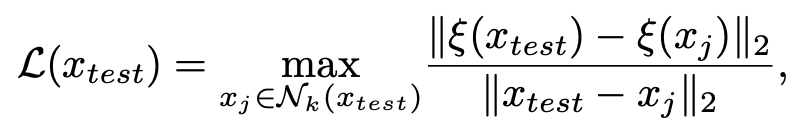 Multivariate timeseries (paper 2)
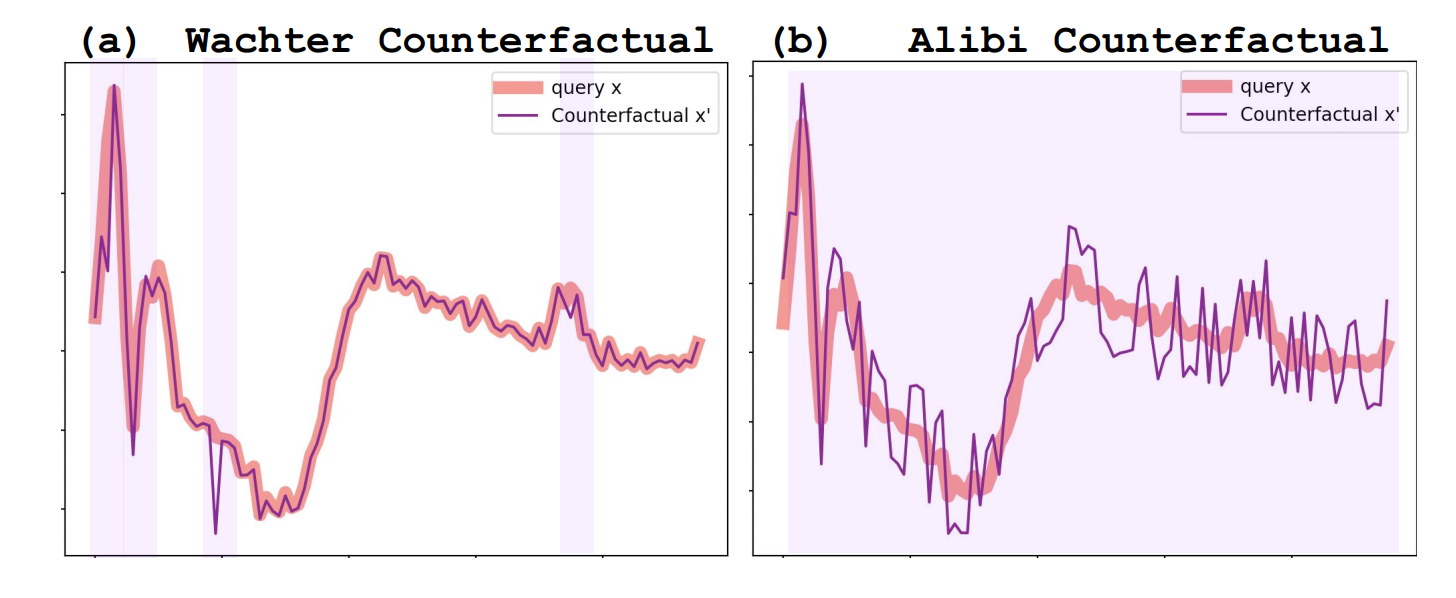 Objective function
﻿Dynamic Barycenter Averaging (DBA) method to find the centroid approximation of the desired class 𝑦˜ that is maximally representative of that class.
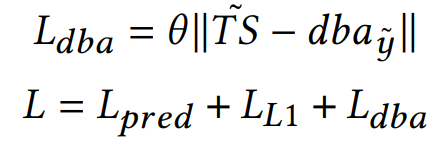 X_test
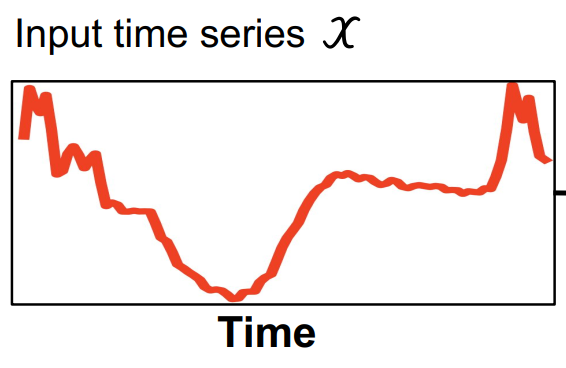 Optimization
r
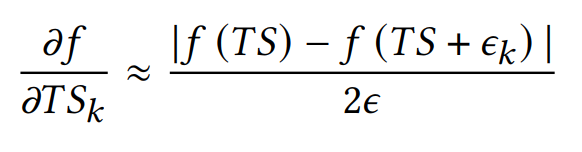 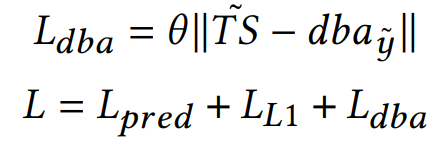 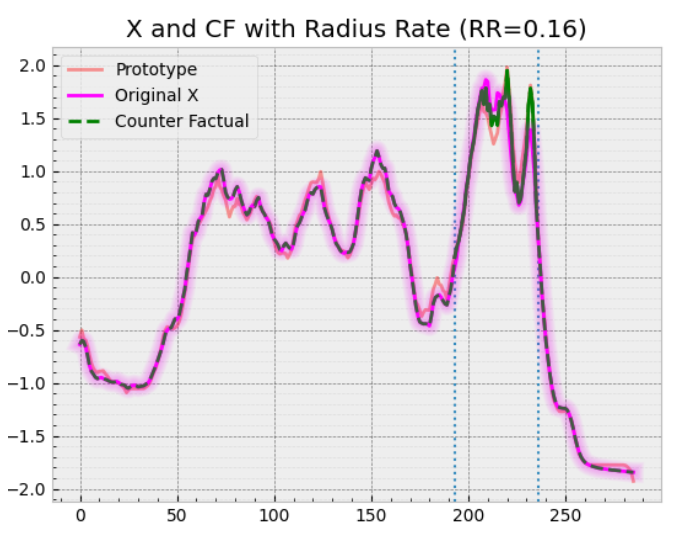